ТРУДОВОЕ ВОСПИТАНИЕ
ДОШКОЛЬНИКОВ
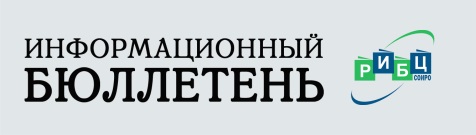 Кафедра педагогики и методики дошкольного образования
Содержание:

1. Каталог статей. Раздел «Ручной труд. Конструирование»
2. Книжный каталог. Раздел «Дошкольное воспитание»
3. Книжный каталог. Раздел «Обучение дошкольников»
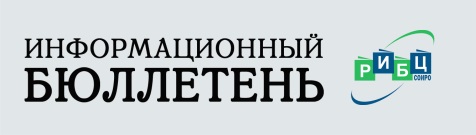 Кафедра педагогики и методики дошкольного образования
1. КАТАЛОГ СТАТЕЙ
РАЗДЕЛ «РУЧНОЙ ТРУД. КОНСТРУИРОВАНИЕ»
 
1. Микляева Н.
Нетрадиционные техники лепки в Детском саду: создание объемного изображения.
Аннотация: В статье описываются традиционные способы (конструктивный, пластический, комбинированный) лепки с детьми. Обобщаются связанные с ними нетрадиционные приемы выбора материала для скульптуры, преобразования формы и создания выразительных образов в лепке детей дошкольного возраста. Отдельное внимание уделяется характеристике интегрированных техник лепки, аппликации и конструирования.
//Дошкольное воспитание. – 2019. - №9. – С. 28.
 
2. Никифоров О., Семенова А., Файзуллина Л.
«Строим дом». Развлечения для детей 6-8 лет.
Аннотация: В статье говорится о педагогической технологии - конструировании, которая позволяет воспитателю сочетать образование и развитие дошкольников в режиме игры, а детям - проявлять инициативу и самостоятельность в разных видах деятельности. Используя конструирование в образовательном процессе, педагоги предоставляют ребенку возможность экспериментировать и созидать собственный мир.
//Дошкольное воспитание. – 2019. - №5. – С. 30.
 
3. Попова И.
Математическая гирлянда. Для детей 4-5 лет.
Аннотация: Сценарий занятия, направленного на закрепление представлений дошкольников о числах первого десятка как о существенных признаках явлений окружающей жизни.
//Дошкольное воспитание. – 2018. - №3. – С. 95.
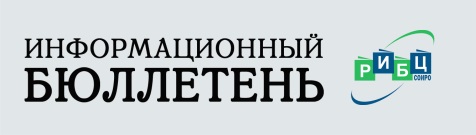 Кафедра педагогики и методики дошкольного образования
4. Немирова И. Н., Фалько А.Н., Гордиенко Д.А.
Мастер-класс: «Танк из поролоновой губки».
Аннотация: В статье затрагивается вопрос значимости совместного творчества родителей и детей. Представлено описание творческого мастер-класса для детей 4-5 лет, который провела одна из мам в группе «Фантазёры» МАДОУ детского сада № 4 «Волшебная страна» города-курорта Анапа Краснодарского края.
//Эксперимент и инновации в школе. – 2017. - №6. – С. 8.
 
5. Немирова И. Н., Пилипченко С.Ю., Гордиенко Д.А.
Мастер-класс: Пасхальные мотивы».
Аннотация: Предлагаем вашему вниманию творческий мастер-класс для детей 4-5 лет, который провела одна из мам в группе «Фантазёры» МАДОУ детского сада № 4 «Волшебная страна» города-курорта Анапа Краснодарского края. Представлено описание мероприятия. Затронута тема самостоятельности дошкольников.
//Эксперимент и инновации в школе. – 2017. - №6. – С. 12.
 
6. Еремина Т.
Бумажное кружево. Развитие творческих способностей у детей старшего дошкольного возраста. Вырезание из бумаги.
Аннотация: Рекомендации по обучению детей ажурному вырезанию из бумаги.
//Дошкольное воспитание. – 2017. - №10. – С. 82.

7. Лысогорская И.
Стирка салфеток. Коллективный труд детей 6-8 лет.
Аннотация: Методические рекомендации по формированию трудовых навыков у дошкольников. Обучение стирке мелких предметов.
//Дошкольное воспитание. – 2017. - №7. – С. 21.
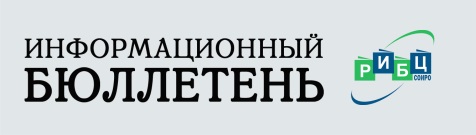 Кафедра педагогики и методики дошкольного образования
8. Лысицына М. В.
Развитие конструктивной деятельности и технического творчества в ДОО.
Аннотация: В статье раскрывается актуальность развития конструктивной деятельности и технического творчества в ДОО в условиях реализации ФГОС ДО, приведены примеры организации развивающей предметно-пространственной среды детских садов г. Читы. Описаны условия, созданные педагогами для активизации конструктивной деятельности и технического творчества дошкольников.
//Управление дошкольным образовательным учреждением. – 2017 - №2. – С. 112.
 
9. Сиджах Г.
Занимательная история варежки. Для детей 5-6 лет
Аннотация: Обучение дошкольников изготовлению варежки-прихватки из цветной бумаги. Конспект занятия.
//Дошкольное воспитание. – 2016 - №3. – С. 62.
 
10. Иванушкина А.
Многофункциональное пособие «Фетровые цифры». Мастер-класс.
Аннотация: Объёмные цифры из натурального фетра – это весёлое пособие заинтересует непосед как самого маленького возраста (от 3 лет), так и учеников 1-2 классов. Объёмные плюшевые игрушки станут приятным разнообразием на занятиях любого формата: от игры вдвоём с ребёнком до учебных уроков в классе. Пособие подойдёт также для занятий с детьми, имеющими особые педагогические потребности.
//Обучение дошкольников. – 2016. - №2. – С. 16.
 
11. Чобанян Р.
Снегири прилетели. Знакомим детей 3-4 лет с ниткографией.
Аннотация: Ознакомление дошкольников с внешним видом снегирей и техникой рисования «ниткография». Конспект занятия.
//Дошкольное воспитание. – 2016. - №10. – С. 77.
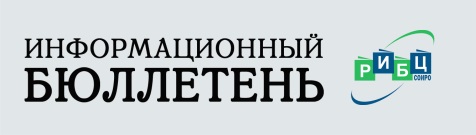 Кафедра педагогики и методики дошкольного образования
12. Зотова Е. Л.
Петушиные перышки. Ручной труд в ДОУ.
Аннотация: Занятие по пластилинографии в старшей группе. Цель занятия: Способствовать развитию мелкой моторики рук через пластилинографию (техника «размазывание», «процарапывание»).
//Дополнительное образование и воспитание. – 2016. - №1. – С. 51.
 
13. Мастер-класс «Принтер, ножницы, бумага». Объемная открытка-календарь. Объемная поздравительная открытка. Поделки из бумаги и картона.
Аннотация: Практический материал для детского творчества, открытки и коробочки, игрушки и игры, персонажи и декорации для кукольного театра, детали оформления зала и другие нужные для работы и отдыха вещи.
//Дошкольное воспитание. – 2015. - №1. – С. 62.
 
14. Казакова Т. Ю.
Тестопластика на железнодорожную тематику.
Аннотация: Ранняя профориентация в детском саду. Лепка из соленого теста. Конспекты занятий по художественному творчеству, тематическое планирование.
//Дошкольная педагогика. – 2015. - №4. – С. 28.
 
15. Герасимова Т.
Как листочки хороши! Занятия флористикой.
Аннотация: В статье представлено занятие флористикой с дошкольниками с использованием засушенного природного материала.
//Дошкольное воспитание. – 2015. - №7. – С. 94.
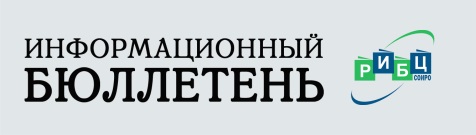 Кафедра педагогики и методики дошкольного образования
16. Беспалова Л.
Приглашаем на выставку. Занятия по ручному труду в старшей логопедической группе. Бисер, стеклярус, бусинки.
Аннотация: В статье представлен конспект занятия по обучению дошкольников работы с разным материалом: бисером, стеклярусом, бусинами, леской и проволокой.
//Дошкольное воспитание. – 2014. - №3. – С. 78.
 
17. Солоненко Л.
Стружка от карандаша очень даже хороша. Мозаика из карандашной стружки.
Аннотация: В статье представлен авторский материал о создании творческих работ посредством выкладывания из карандашной стружки. Карандашная стружка - несколько необычный материал для ручного труда.
//Дошкольное воспитание. – 2014. - №9. – С. 65.
 
18. Белая С.
Оригами – средство познавательного личностного развития.
Аннотация: О пользе занятий оригами для развития мелкой моторики у детей. Конспект родительского собрания.
//Дошкольное воспитание. – 2013. - № 10. – С. 4.
 
19. Городецкая Л.
Чтоб цвела Земля-планета. Ручной труд для детей старшего возраста.
Аннотация: О занятии ручным трудом, на котором дети делают цветы из бумажных салфеток.
//Дошкольное воспитание. – 2013. - № 6. – С. 40.
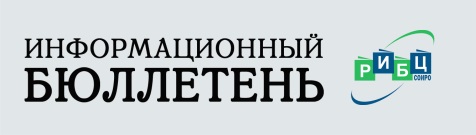 Кафедра педагогики и методики дошкольного образования
20. Андрианова И.
«Летят перелетные птицы». Ручной труд в старшей логопедической группе.
Аннотация: Конспект развивающего занятия в старшей логопедической группе, на которой дети знакомятся с перелетными птицами, с традициями встречи весны, а также конструируют из цветной бумаги фигурки птичек.
//Дошкольное воспитание. – 2012. - №2. – С. 66.
 
21. Лобанова В.
Праздник не кончается!
Аннотация: Конспекты занятий с дошкольниками, в ходе которых дети изготавливают из глины фигурки Деда Мороза, Снегурочки и елочки.
//Дошкольное воспитание. – 2012. - №2. – С. 66.
 
22. Пивоварова О.
Новые обитатели детского сада. Поделки из бросового материала.
Аннотация: О поделках из пластиковых банок и бутылок.
//Дошкольное воспитание. – 2012. - №6. – С. 106.
 
23. Просова Н.
Путешествие в страну волшебной бумаги». Развлечение для детей старшего дошкольного возраста.
Аннотация: О поделках из пластиковых банок и бутылок.
//Дошкольное воспитание. – 2012. - №6. – С. 106.
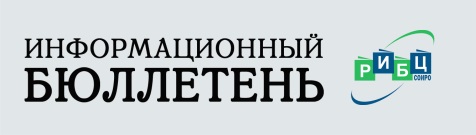 Кафедра педагогики и методики дошкольного образования
24. Лазарева Л.
«Теремок из пластилина». Для детей младшего дошкольного возраста.
Аннотация: В статье рассказывается о занятиях с пластилином с младшими дошкольниками.
//Дошкольное воспитание. – 2012. - №10. – С. 74.
 
25. Гурвиц В. Н.
Развитие творчества в конструировании и моделировании из бумаги у детей старшего дошкольного возраста.
Аннотация: В статье рассматривается проблема развития творчества в конструировании и моделировании из бумаги у детей старшего дошкольного возраста. Освещены специфика и основные направления конструирования и моделирования из бумаги. Сформулированы выводы, имеющие важное значение для разработки методологии исследования.
//Наука и школа. – 2012. - №3. – С. 121.
 
26. Рогаткина Т.
У ворот – солнцеворот! Изо. Ручной труд. Аппликация.
Аннотация: Использование образа Солнца на занятиях по изобразительному искусству в детском саду. Загадки о Солнце.
//Наука и школа. – 2012. - №3. – С. 121.

27. Лыкова И. А.
Золотая рыбка и золотой петушок. Иллюстрации-аппликации из осенних листьев к сказкам А. С. Пушкина.
Аннотация: Новая серия «Мастерилка Ирины Лыковой» знакомит детей, их родителей и педагогов с разными видами художественного творчества в форме доступных мастер-классов и дизайн-проектов. Для чтения взрослыми детям.
//Цветной мир. – 2012. - №4. – С. 25.
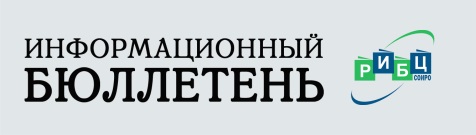 Кафедра педагогики и методики дошкольного образования
28. Лыкова И. А.
Проектирование художественного труда в ДОУ.
Аннотация: Проектирование содержания художественного труда в условиях интеграции художественно-продуктивной и познавательной деятельности возможно при соблюдении ряда условий:
- необходима трансформация материала (содержания), открывающая в нем внутренние,  скрытые, существенные связи и отношения, в результате чего дети самостоятельно проходят путь открытия знания или способа действия;
- в качестве знания выступает не застывшая информация, а процесс ее выведения (принцип моделирования художественного процесса;
- выведение, порождение знания протекает как творческий процесс реального или мысленного экспериментирования с материалом в целях формирования в сознании каждого ребенка культурных и личностных смыслов.
//Управление ДОУ. – 2011. - №7. – С. 38.
 
29. Лыкова И. А.
Проектирование художественного труда в ДОУ.
Аннотация: Проектирование содержания художественного труда в условиях интеграции художественно-продуктивной и познавательной деятельности возможно при соблюдении ряда условий:
- необходима трансформация материала (содержания), открывающая в нем внутренние,  скрытые, существенные связи и отношения, в результате чего дети самостоятельно проходят путь открытия знания или способа действия;
- в качестве знания выступает не застывшая информация, а процесс ее выведения (принцип моделирования художественного процесса;
- выведение, порождение знания протекает как творческий процесс реального или мысленного экспериментирования с материалом в целях формирования в сознании каждого ребенка культурных и личностных смыслов.
//Управление ДОУ. – 2011. - №7. – С. 38.
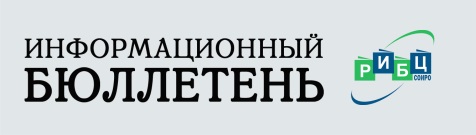 Кафедра педагогики и методики дошкольного образования
30. Ярыгина Н.
В гостях у лесной феи. Занятие по ручному труду в подготовительной к школе группе.
Аннотация: Предложены методические рекомендации для проведения занятия, цель которого обучение детей изготовлению поделок из природного материала и знакомство с лесом.
//Дошкольное воспитание. – 2010. - №1. – С. 126.
 
31. Приходько С.
Бабочка, давай дружить! Организация ручного труда в детском саду.
Аннотация  Предложены методические рекомендации для проведения специального занятия в старшей логопедической группе (игольница "Бабочка"), цель которого не только научить изготовлять поделки, но и обогатить словарный запас ребенка.
//Дошкольное воспитание. – 2009. - №5. – С. 120.
 
32. Жукова О.
Дошкольный возраст: о развитии ручной умелости.
Аннотация: Занятия различными видами продуктивной «рукотворной» деятельности (поделки из пластилина, бумаги, природного материала; работа с тканью, нитками и т.п.) дошкольные образовательные программы воспитания и обучения чаще всего связывают с художественно-эстетическим развитием детей. Их ценность традиционно аргументируется развитием у воспитанников моторики, координации, усидчивости, аккуратности, самоконтроля, умения доводить порученное дело до конца. Все это верно, но в то же время очевидно: с эстетической точки зрения детские работы не представляют особого интереса. Возможно, именно поэтому все чаще в последнее время непосредственная трудовая деятельность на занятиях по ручному труду и рисованию замещается (фактически вытесняется) беседами о прекрасном, рассматриванием иллюстраций, фотографий, изделий декоративно-прикладного искусства, «догружается» чтением стихов, музыкой «на тему», вербальным описанием того, что изображено на картине, что сводит время, отведенное на работу, к минимуму. Безусловно, знакомство с произведениями литературы и искусства, в том числе прикладного, необходимо для общего развития, но речь-то идет о собственно ручной умелости.
//Дошкольное воспитание. – 2008. - №8. – С. 34.
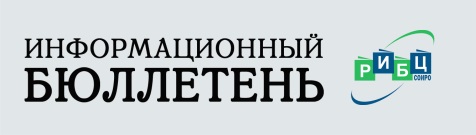 Кафедра педагогики и методики дошкольного образования
2. КНИЖНЫЙ КАТАЛОГ
РАЗДЕЛ «ДОШКОЛЬНОЕ ВОСПИТАНИЕ»
 
1. Буре Р. С.
Воспитание дошкольника в труде. Пособие для воспитателей детских садов /Р. С. Буре. – М.: Просвещение, 1971. – 64 с.
Аннотация:
В книге раскрываются принципы, содержание и методы организации трудовой деятельности детей в дошкольном учреждении, рассматриваются вопросы формирования важнейших качеств личности ребенка в процессе воспитания тех или иных трудовых навыков.
 
2. Буре Р. С.
Учите детей трудиться. Пособие для воспитателя детского сада /Р. С. Буре, Г. Н. Година. – М.: Просвещение, 1983. – 144 с.
Аннотация:
В пособии раскрыты содержание и методика трудового воспитания детей дошкольного возраста, рассмотрены виды трудовой деятельности детей в городской и сельской местности, формы организации трудового воспитания в одновозрастных и разновозрастных группах. Приводится музыкальное приложение в помощь воспитателям по организации утренников на темы труда.
 
3. Кокорева Н. Н.
Любите труд на родной земле: Из опыта работы воспитателя сельского детского сада / Н. Н. Кокорева, А. К. Бондаренко. – М.: Просвещение, 1987. – 158 с.
Аннотация:
В пособии описан опыт работы педагогического коллектива дошкольного учреждения одного из районов Подмосковья – Ногинского – по воспитанию у детей уважения к людям, занятым в сельскохозяйственном производстве – хлеборобам, животноводам, овощеводам. Раскрываются различные формы работы, формирующие добросовестное отношение к труду, чувство любви к родному краю.
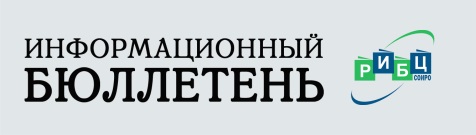 Кафедра педагогики и методики дошкольного образования
4. Куцакова Л. В.
Нравственно-трудовое воспитание ребенка-дошкольника: Программно-методическое пособие /Л. В. Куцакова. – М.: ВЛАДОС, 2003. – 144 с.
Аннотация: Программно-методическое пособие раскрывает основные направления работы педагогов дошкольных учреждений по трудовому воспитанию детей. В нем дана технология работы педагогов с дошкольниками по формированию представлений о труде взрослых через разные формы организации детской деятельности, раскрывается общественная значимость труда людей различных профессий, методика привития детям навыков самообслуживания, участия в хозяйственно-бытовом труде, труде в природе, по оказанию помощи младшим детям и взрослым. Пособие адресовано педагогам дошкольных учреждений, студентам дошкольных факультативов и родителям.
 
5. Маркова Т. А.
Воспитание трудолюбия у дошкольников: Книга для воспитателя детского сада. – М.: Просвещение, 1991. – 112 с.
Аннотация: В книге даются рекомендации по сотрудничеству детского сада и семьи с целью формирования у старших дошкольников интереса и уважения к труду, привития им необходимых практических навыков. Вопросы трудового воспитания автор рассматривает дифференцировано в зависимости от условий, в которых ребенок растет (проживание в городе или селе; многодетные, полные и неполные семьи; образование родителей, уровень их педагогических знаний; социальное окружение вне семьи и т. д.).
 
6. Мусиенко С. И.
Школа волшебников. Учебно-наглядное пособие по ручному труду для детей дошкольного возраста / С. И. Мусиенко. – М.: Просвещение, 2006.
Аннотация: . В пособии представлен материал для организации занятий по ручному труду с детьми дошкольного возраста в детском саду и семье. Основная цель пособия - способствовать творческому развитию дошкольников в процессе создания поделок из различных материалов: бумаги, ниток, природного материала меха, бисера и др.
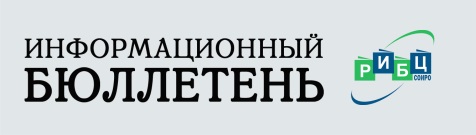 Кафедра педагогики и методики дошкольного образования
10. Таллер Л. А.
Труд начинается с примера /Л. А. Таллер. – Минск: Народная асвета. – СПб.: 1982. – 95 с.
Аннотация: Автор, используя собственный опыт, раскрывает методику работы по воспитанию детей на примерах труда взрослых. Экскурсии, встречи с рабочими, художественная литература – все это помогает дошкольным работникам в нравственном и трудовом воспитании детей.
 
11. Труд и наблюдения в природе /Сост. А. Ф. Мазурина. – изд. 2-е, испр. и доп. М., Просвещение, 1967. - 227 с.
Аннотация: Книга «Труд и наблюдения в природе» предназначается для работников дошкольных учреждений. Авторы стремились осветить все виды работы с детьми в природе и показать, как изменяются содержание и формы этой работы в разные сезоны и в разных группах.
 
12. Трудовое воспитание в детском саду /Под ред В. Г. Нечаевой. – М., Просвещение, 1964. - 186 с.
Аннотация: В книге изложены результаты исследования по трудовому воспитанию в детском саду, проведенного научными сотрудниками.
Книга предназначается для воспитателей детских садов и преподавателей педагогических учебных заведений (училищ, институтов). Готовящих дошкольных работников.
 
13. Трудовое воспитание детей дошкольного возраста: из опыта работы /Сост. Л. В. Русскова; Под ред М. А. Васильевой. – М., Просвещение, 1984. - 95 с.
Аннотация: В книге освещается опыт трудового воспитания детей в дошкольных учреждениях РСФСР. Нравственного воспитания в процессе трудовой деятельности. Раскрываются приемы методического руководства трудовым воспитанием детей.
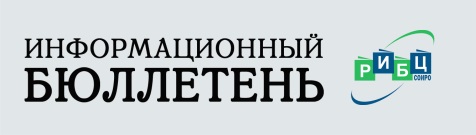 Кафедра педагогики и методики дошкольного образования
3. КНИЖНЫЙ КАТАЛОГ
РАЗДЕЛ «ОБУЧЕНИЕ ДОШКОЛЬНИКОВ»
 
1. Гусакова М. А.
Подарки и игрушки своими руками (Для занятия с детьми старшего дошкольного и младшего дошкольного и младшего школьного возраста) / М. А. Гусакова. – М.: ТЦ «Сфера», 2000. – 112 с.
Аннотация: Книга предназначена для занятия с детьми старшего дошкольного и младшего школьного возраста. В ней взрослые найдут рекомендации о том. Как вместе с детьми можно сделать аппликацию и игрушки(из бумаги, природного материала, поролона и др.) своими руками.
 
2. Козлина А. В.
Уроки ручного труда в детском саду и начальной школе: конспекты занятий / А. В. Козлина. – М.: Мозаика-Синтез, 2000. – 64 с.
Аннотация: Данное пособие пример для реального сотворчества детей и взрослого. Автору удалось действительно, а не на словах избежать всякой назидательности и авторитарности при проведении занятий. Книга будет полезна не только профессиональным воспитателям и педагогам, но и родителям: она поможет найти верную тональность в работе с маленькими детьми. Представленная в книге методика разработана в Научно-внедренческой лаборатории психопедагогики образования при Администрации Московской области. Рекомендуется для групповых и индивидуальных занятий с детьми дошкольного и младшего школьного возраста.
 
3. Кошелев В. М.
Художественный и ручной труд в детском саду: Книга для воспитателей детского сада и родителей /В. М. Кошелев. – М.: Просвещение, 2001. – 48 с.
Аннотация: В пособии представлен материал для организации занятий по художественному и ручному труду с детьми в детском саду и семье. Взрослые, используя предлагающиеся в книге рекомендации. Помогут детям изготовить поделки из бумаги и интересные работы по аппликации для игр и подарков друзьям и родным.
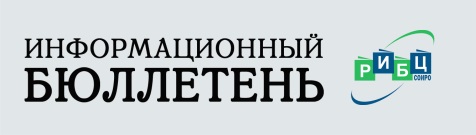 Кафедра педагогики и методики дошкольного образования
4. Тарловская Н. Ф.
Обучение детей конструированию и ручному труду в малокомплектном детском саду: : Книга для воспитателей детского сада /Н. Ф. Тарловская, Л. А. Топоркова. – М.: Просвещение, 1992. – 160 с.
Аннотация: В книге даны развернутые конспекты занятий для воспитателя малокомплектного детского сада по конструированию и ручному труду, содержание которых соответствует возрастным возможностям детей, которые основаны на планировании работы в течение двух лет. Методические рекомендации предполагают цикличность в проведении занятий, четкую дифференциацию задач обучения, характерные для детей каждой возрастной подгруппы.
 
5. Тарловская Н. Ф.
Обучение детей конструированию и ручному труду в малокомплектном детском саду: : Книга для воспитателей детского сада /Н. Ф. Тарловская, Л. А. Топоркова. – М.: Просвещение, 1992. – 160 с.
Аннотация: В книге даны развернутые конспекты занятий для воспитателя малокомплектного детского сада по конструированию и ручному труду, содержание которых соответствует возрастным возможностям детей, которые основаны на планировании работы в течение двух лет. Методические рекомендации предполагают цикличность в проведении занятий, четкую дифференциацию задач обучения, характерные для детей каждой возрастной подгруппы.